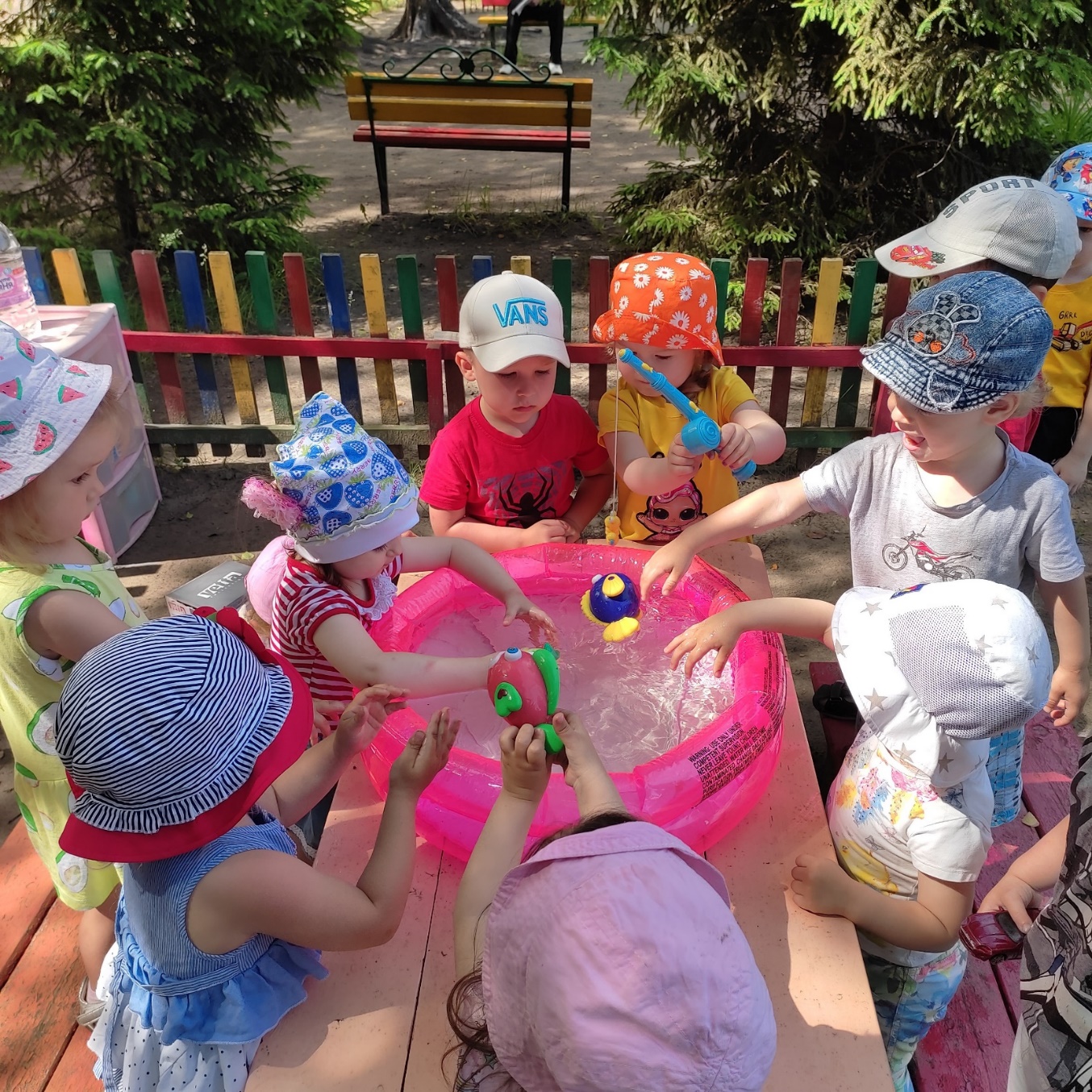 Организация прогулки детей в дошкольном учреждении
«День, проведённый без прогулки – потерян для малыша»
Подготовила воспитатель группы №1
Деренько Н.В.
Прогулка-очень важный режимный момент   жизнедеятельности детей в детском саду
Цель прогулки-укрепление здоровья ,профилактика утомления,
Физическое и умственное развитие детей , восстановление сниженных в процессе деятельности функциональных ресурсов
Задачи прогулки:
Оказывать закаливающее воздействие на организм в естественных условиях.
Способствовать повышению уровня физической подготовленности детей дошкольного возраста.
Оптимизировать двигательную активность детей.
Способствоватьпознавательно-речевому,художественно-эстетическому,социально-личностному развитию детей.
Планирование прогулки:
При планировании прогулки 
Основная задача воспитателя состоит в обеспечении активной , содержательной разнообразной и интересной для детей деятельности : игры  , труда , наблюдений.
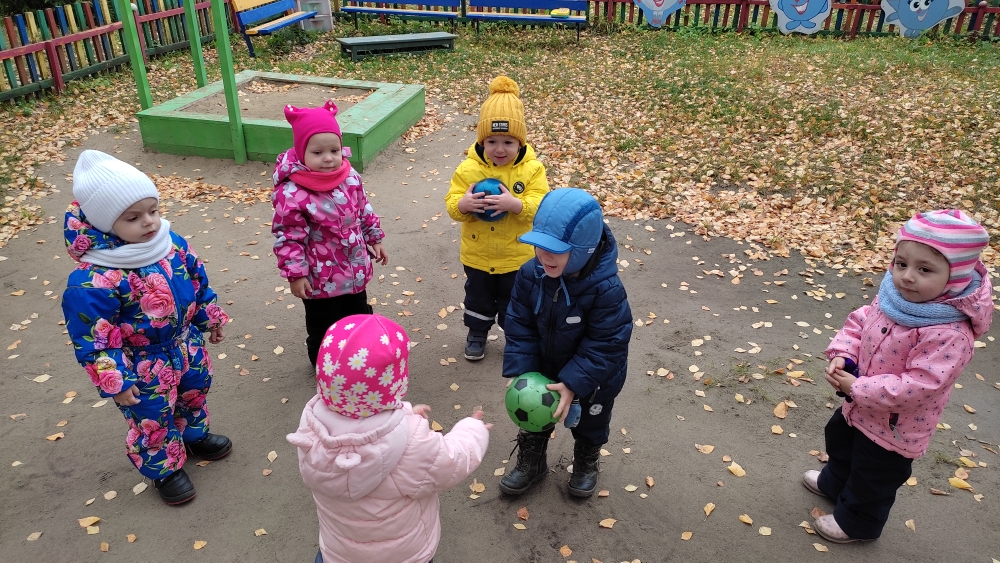 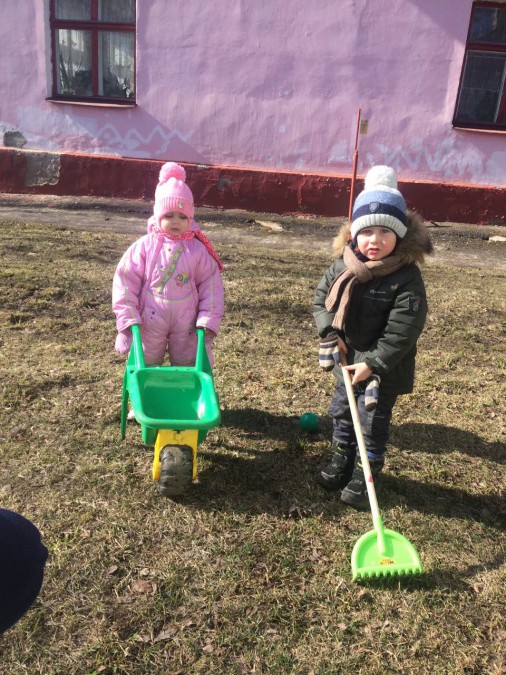 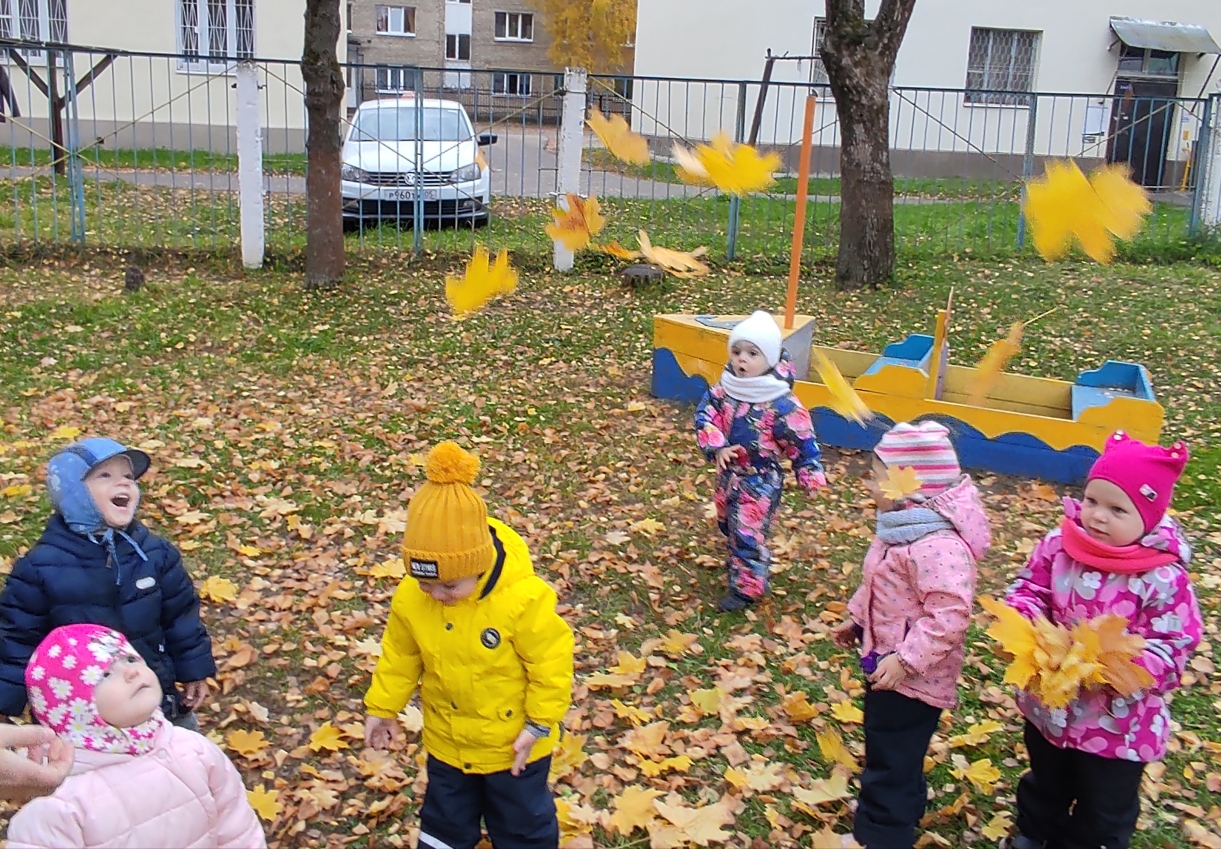 Требования к содержанию прогулок на участке ДОУ
Прогулка должна состоять из следующих структурных элементов

                                   Трудовые поручения        Самостоятельная 
                                                                                             деятельность 
                                                                                              детей

Наблюдение
                                                                    Индивидуальная работа по
                                                                    различным направлениям
                                                                     развития воспитанников
 Двигательная активность:
Подвижные игры,
спортивные упражнения
НаблюдениеОрганизация наблюдений:
При планировании наблюдений воспитатель продумывает: оборудование и материалы , используемые по ходу наблюдения ,внимания детей ; приёмы привлечения внимание детей ; к наблюдению ( сюрпризный момент , загадки , постановка познавательной задачи , проблемная ситуация ); приёмы активации умственной д
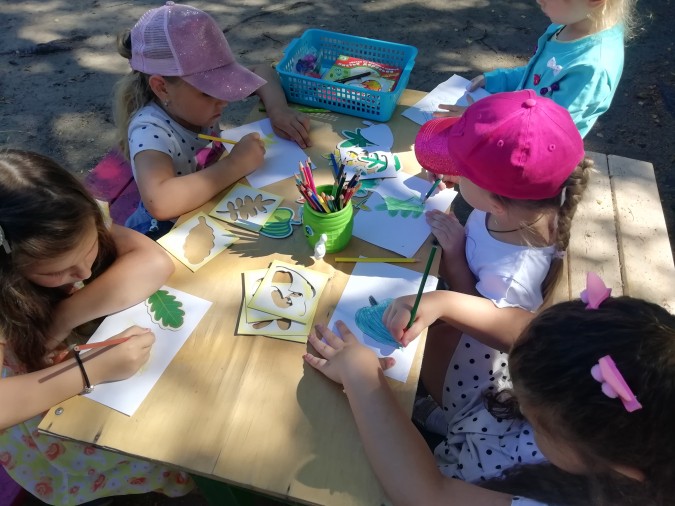 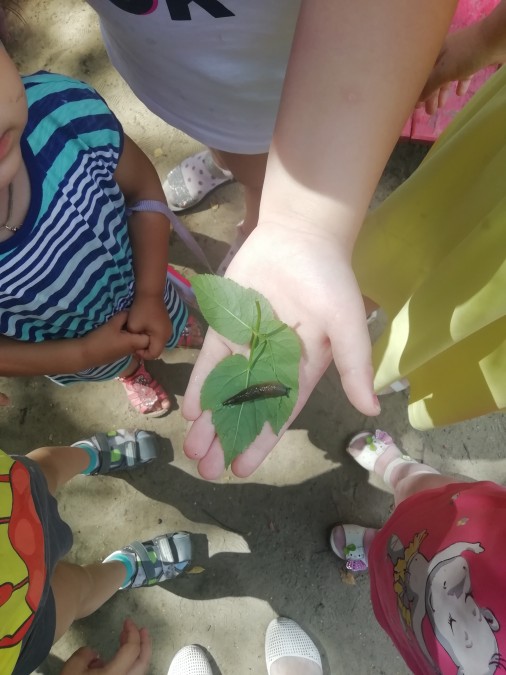 Организация двигательной активности
Ведущее место на прогулке отводится играм , преимущественно подвижным. В них развиваются основные движения , снимается умственное напряжение , воспитываются моральные качества.
На прогулке включаем подвижные игры:
2-3 игры большой подвижности;
2-3 игры малой и средней подвижности;
Игры на выбор детей.
Подвижная игра может быть проведена в начале прогулки , если образовательная деятельность была связана  с долгим сидением детей. Если же они идут гулять после музыкального или физкультурного занятия , то игру можно провести в середине прогулки или за полчаса до её окончания.
Двигательная активность
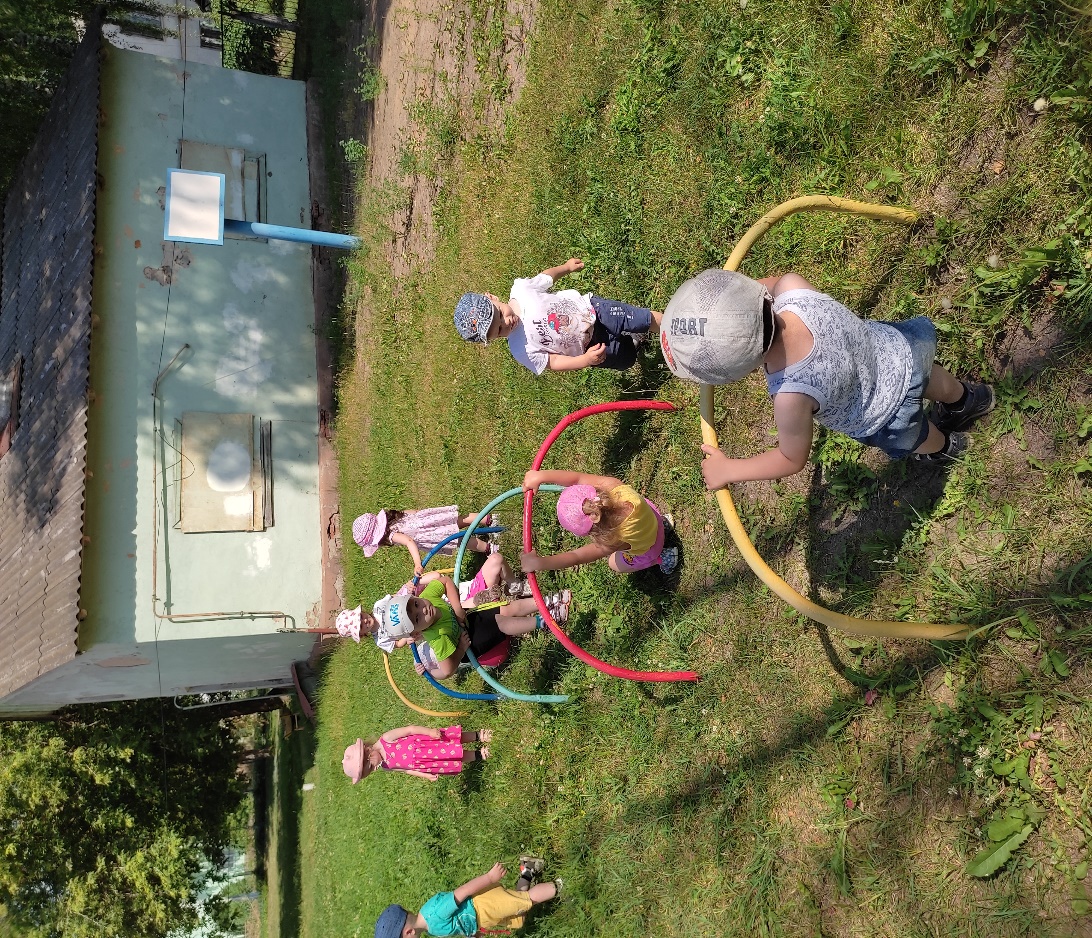 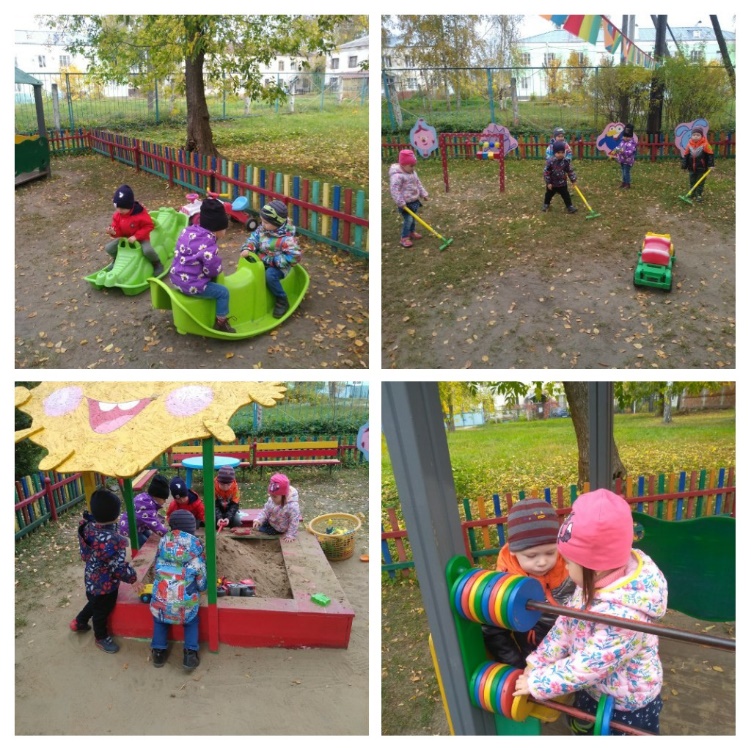 Все эти части структуры обязательны в прогулке они делают её более насыщенной и интересной.
Воспитанники на прогулке попадают в мир , уже знакомый, но меняющийся в зависимости от времён года климатических условий .
 И наша цель во время  сразу несколько задач-развивать  не только физические умения , но и нравственно-эмоциональную заинтересованность детей в прогулке .
 Во время прогулок необходимо детализировать знаний о различных объектах (дождь идёт , кот умывается лапой) , ориентироваться в окружающем мире ( пойдём к горке , к столу и т. д.) .
 Воспитывать умение слушать взрослого и выполнять движения в зависимости от его требования .
Спасибо за внимание!